Effects of Child Abuse
Name
Lecturer
What is Child Abuse
Physical, emotional, or 
   sexual maltreatment 
   of a child
It includes all acts that 
    harm a  child
Child abuse occurs in
   homes, schools, and
   playgrounds
					An abused child
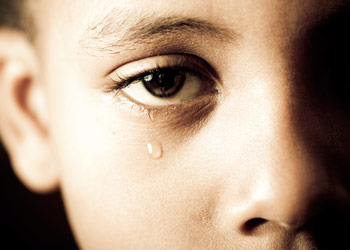 [Speaker Notes: Child abuse refers to the emotional, physical, or sexual maltreatment of children. Neglect of children also counts as child abuse. Child maltreatment is the single act or repeated acts of omission as well as commission on children that harm or threaten a child (Ferguson, 2004). Child abuse occurs in homes, schools, churches, and playgrounds.]
Myths About Child Abuse
Child abuse involves violence
Good people do not abuse children
Good families do not abuse children
Most familiar people do not abuse children
Most abusers were once abused
[Speaker Notes: Fact 1: Physical abuse is just one of the several types of child abuse. Others include emotional abuse and neglect. These other types of abuse are subtle and cause more or less the same damage. At times, emotional abuse and neglect can lead to greater damages as they are hardly noticeable (Pipe, at al., 2013).
Fact 2: It is effortless to claim that only bad individuals abuse children. The fact is that abusers can either be good people or bad people. A section of abusers does not intend to abuse their children. There are those who struggle with addiction to drugs while others have unresolved mental issues (Petit & Curtis, 1997). Another category includes people who grew up in an abusive environment. They do not know different ways of raising children.
Fact 3: Child abuse is not limited to poor families or dangerous neighborhoods (Ferguson, 2004). It cuts across all races, cultures, or classes. Sometimes, people who are wealthy tend to have abusive relationships with their children. 
Fact 4: Strangers do abuse children, but it is mostly family members and who abuse children.
Fact 5: It is true that abused children grow up to abuse their children. However, a significant number of adults wish to grow up to protect their children from the physical abuses they experienced (Petit & Curtis, 1997).]
Types of Child Abuse
There are several types of child abuse
They are neglect, emotional, and physical child abuse
All the three are interconnected by the emotional effect they have on a child
Children need security and assurance
An abused child cannot predict its parents actions
He or she is ever lonely and scared
[Speaker Notes: There are distinct types of abuse, but the major factor that connects them is the emotional effect. Children are in need of obviousness, structure, clear instructions, and assurance that their parents are watching over them (Petit & Curtis, 1997). Children who go through abuse cannot foresee how their parents will respond to their actions. Their lives show fickleness and fear of reprisal. Whether a parent slaps a child, comments harshly to a child or keeps a child in the dark over the next move that he or she will take, a child will feel lonely and scared.]
Emotional Child Abuse
Generates psychological defects and social anomalies
Caused by perennial yelling, rough treatment, and destruction of a child’s ego
 Results in long-term mental and social problems
Abused children are left with psychological scars
Includes neglect and violent treatment
[Speaker Notes: Emotional abuse
Emotional abuse is the generation of psychological defects and social anomalies from long periods of yelling, rough treatment, and destruction of a child’s ego (Pipe, at al., 2013). An old saying holds that stones can break bones, but words cannot hurt. However, emotional abuse can cause long-term mental and social development problems. Children who go through emotional abuse grow into adults whose lives are characterized by psychological scars.      
Emotional abuse includes humiliating a child, making comparisons to other successful children, belittling a child and yelling at a child. It also includes maintaining long periods of silence as punishment to a child, staying away from a child, or subjecting a child to violence.]
Emotional Child Abuse
An emotionally abused child
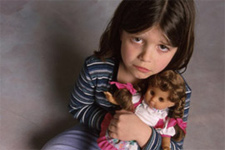 Child Neglect
It is the failure to provide food clothing, shelter, and guidance 
It includes a lack of attention from people who live around a child 
Neglected children stay away from school, beg food, lack good health, are always unclean and lack good clothes in harsh weather
[Speaker Notes: Child neglect is the failure to provide food clothing, shelter, and guidance to the extent that a child’s health, security, and wellness are at risk (Petit & Curtis, 1997). Neglect also includes a lack of attention from people who live around a child and their denial of important resources for normal development.  Neglected children stay away from school, beg food, lack good health, are always unclean and lack good clothes in harsh weather.]
Physical Abuse
Involves adults directing aggression at children
Deliberate effort at injuring children is illegal in many countries
 Includes bruises, burning, lacerating, scratching, roughing, and breaking bones
Multiple scars or fractures indicate show a child is going through physical abuse
Physical Abuse
A physically abused child
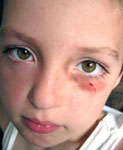 Effects of Child Abuse
Child abuse leaves permanent physical and emotional scars
Child abuse destroys a child’s ego and ability to socialize
Inability to function at work or home.
Inability to trust
Feelings of worthlessness
Difficultness in controlling emotions
Conclusion
Child abuse is both physical and non-physical
People do not understand abused children
Effects of child abuse last into adulthood
References
Behrman, R. E., Jenson, H. B., & Stanton, B. F. (2012). Nelson textbook of pediatrics. Elsevier/Saunders.
Ferguson, T. H. (2004). Protecting children in time: Child abuse, child protection, and the consequences of modernity (p. 36). Basingstoke: Palgrave Macmillan.
Petit, M. R., & Curtis, P. A. (1997). Child Abuse and Neglect: A Look at the States. CWLA Stat Book, 1997. Child Welfare League of America, c/o PMDS, PO Box 2019, 9050 Junction Drive, Annapolis Junction, MD 20701-2019.
Pipe, M. E., Lamb, M. E., Orbach, Y., & Cederborg, A. C. (Eds.). (2013). Child sexual abuse: Disclosure, delay, and denial. Psychology Press.